QAA: CHAMPIONING THE STUDENT INTEREST
HEPI spring conference, 21 May 2014 

Anthony McClaran
Chief Executive
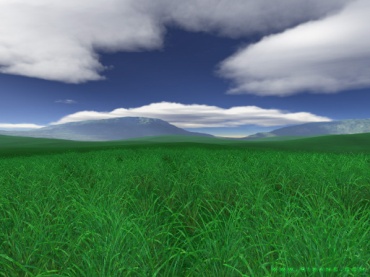 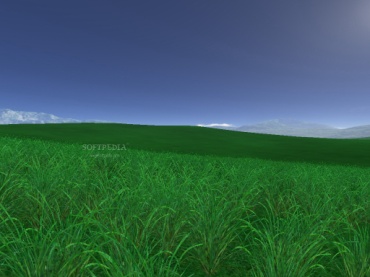 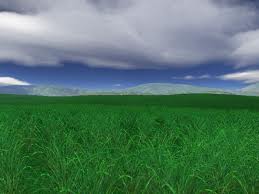 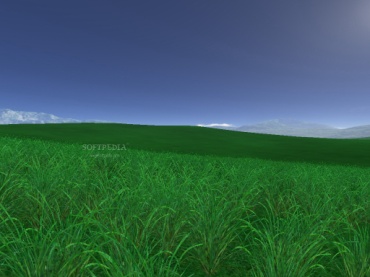 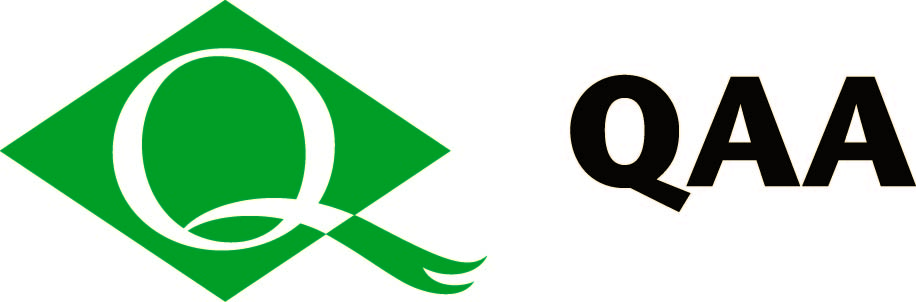 STUDENTS & QAA strategic approaches today
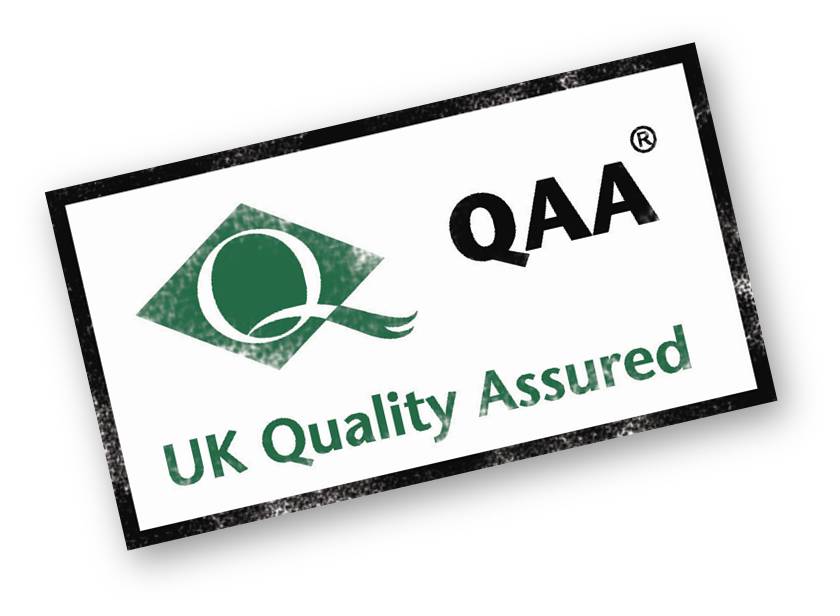 From the new QAA Strategy 2014-17: 
	
	‘QAA acts in the public interest for the benefit of students and supports higher education providers in providing the best possible student learning experience.’

Student Board members 

Student Advisory Board

Students at centre of QAA reviews

Dedicated engagement team 

QAA Concerns Scheme
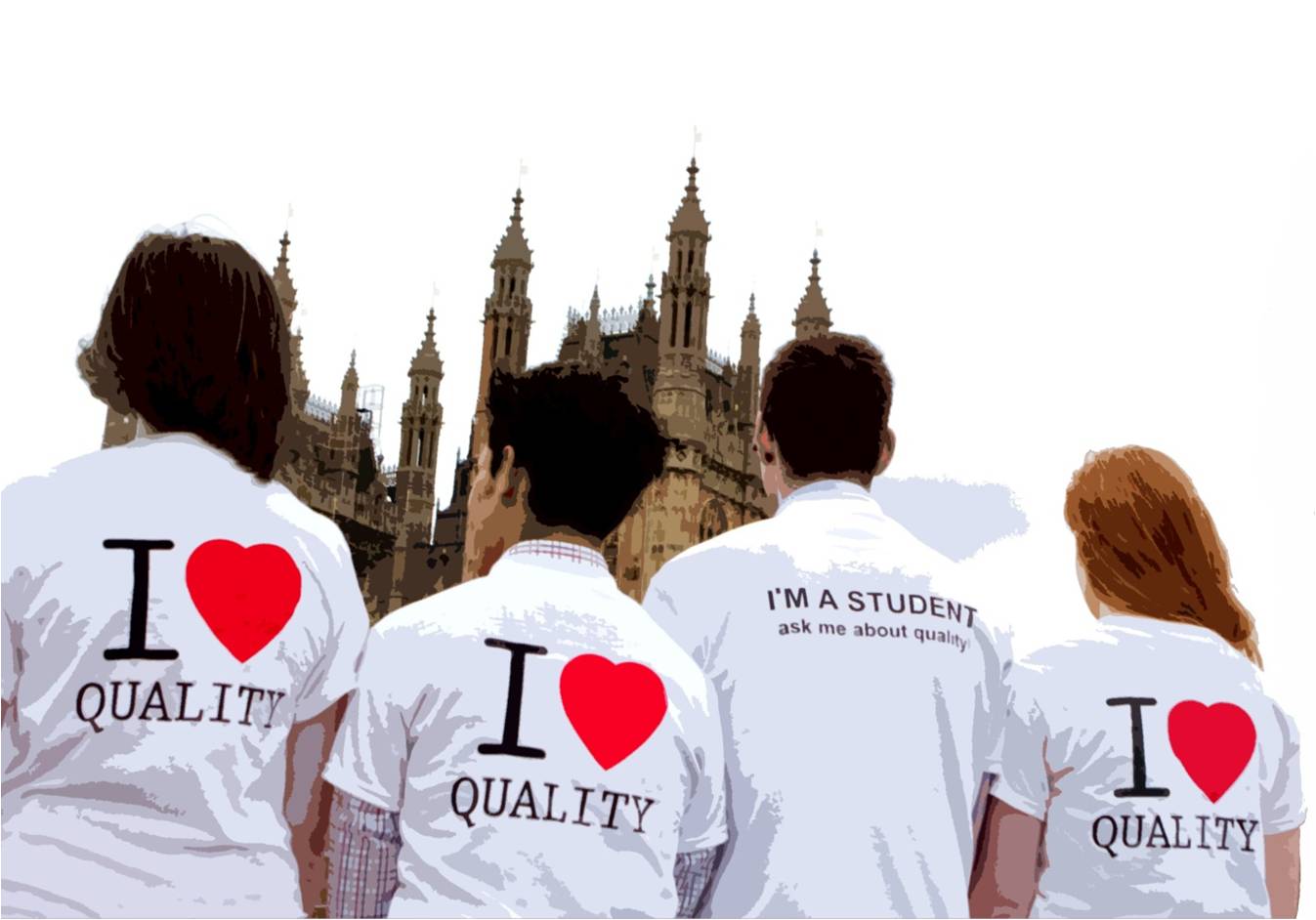 QUALITY CODE: CHAMPIONING THE STUDENT INTEREST & JOURNEY
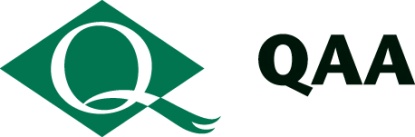 INSIGHT: qaa RESEARCH PROJECTS
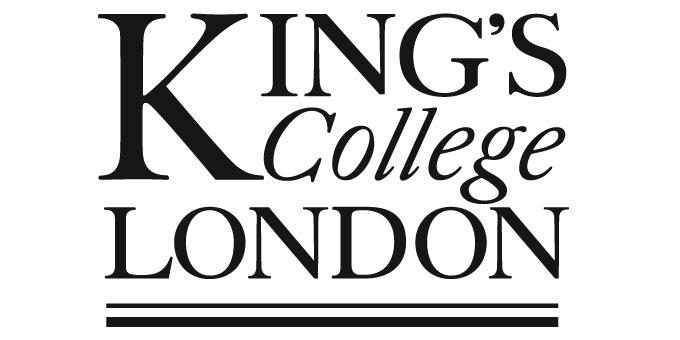 Student Expectations & Perceptions of Higher Education
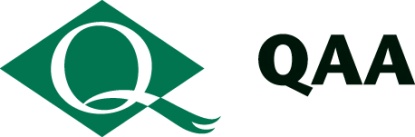 INTERNATIONALISATION & the student interest
Around 478,000 international students in UK (2012-13)

International Education Strategy (BIS, July 2013)

QAA guidance and support 

International Students Studying in the UK – Guidance for Higher Education Providers
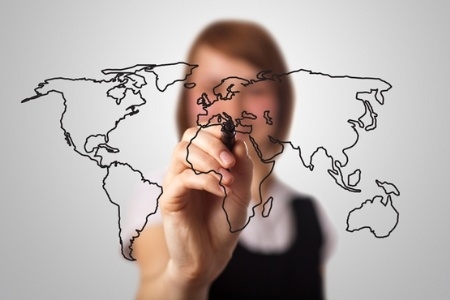 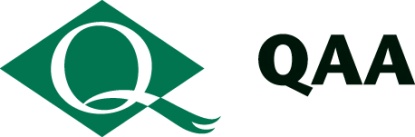 UK TRANSNATIONAL EDUCATION (TNE)
Timetable for consultation on UK TNE review 

10 March	Consultation closed (113 responses)

12 May		Steering group meeting

31 May		QAA publishes overview of 		planned process 

From 2014-15	Prospective TNE review 
		programme
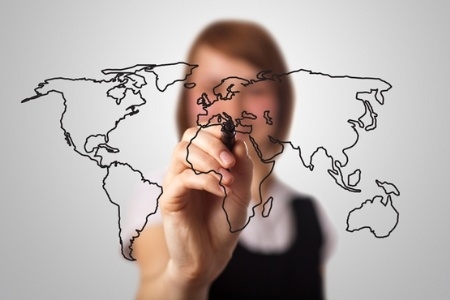 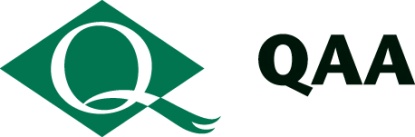 REGULATORY PARTNERSHIP GROUP (RPG)
Corporate Forms and Structures Working Group

Established 2012 to investigate implications of corporate forms now appearing

January 2014 - final report to RPG

Recommended areas for future work (in relation to the student interest) included:

Minimum standards for student protection
Student support following course closure
Student protection in case of institutional failure
Accountability of governing bodies to students
Accountability of partners to students
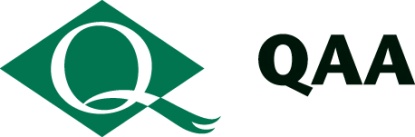 CHALLENGES FOR THE FUTURE
Impact of removal of student number controls 

Diversifying sector and student bodies: 

Which students will engage in quality and standards in the future? 

New forms of delivery – such as MOOCs – and the role of quality assurance for student interests?
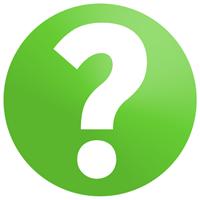 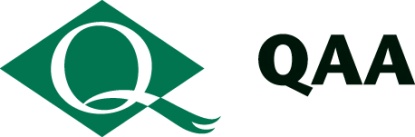 Anthony McClaran
Chief Executive
QAA

@AnthonyMcClaran
@QAAtweets 
www.qaa.ac.uk
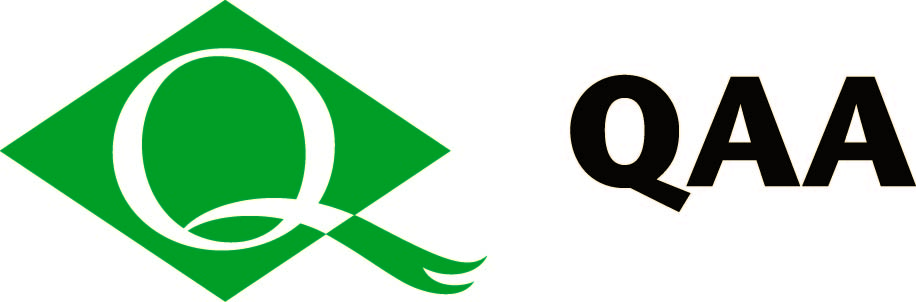